A slide
A paragraph here
A paragraph here
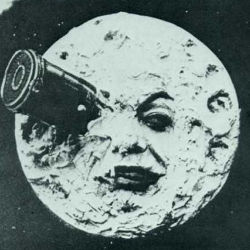 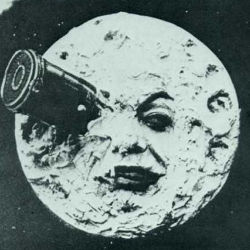 Then some more text
Plus an image
And another image